Registration Form
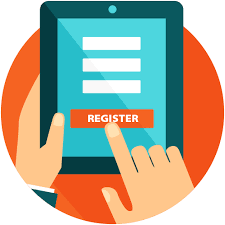 Name
Gender
Country
Phone
Email address
password
Already have an account ? Sign in
Zaid Hieshan 7 “E”